AAU Proof of Concept Application
Detailed Project Information
1
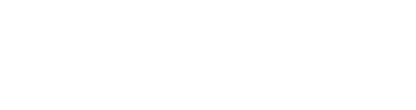 Budget
AAU Proof of Concept 2022
[Speaker Notes: What is the budget? 

Please note the AAU PoC is co-financed with the individual departmant and faculty. 
You need approval for apply from both your head of department and the faculty (usually a strategic advisor for the dean or the prodean for research and innovation).]
AAU Proof of Concept Application
AAU Template
The AAU PoC application must include:
A description of the technology (from a commercial perspective) including possible applications of the technology. 
Pain and Cure: A highlight/description of the current issues/pain/problems with the current solutions; And how the proposed technology possible aims to improve that (cure of problem)
Comparison with current solutions. How does the technology differ from prior art ? (Pros and Cons)
Business potential, IP, Market and Competition (If PoC application already have a specific market then please describe it: The expected demand, competitors, the market, and value proposition of the solution)
The AAU PoC Project plan: What is the aim of this PoC application? What milestones and work packages does it contain?
POST PoC Plan: Technology/Commercialization plan (what happens to the technology after the PoC project?)
Risk and Risk Mitigation: What is the risks of the PoC project and what is the risk of the technology itself ? And what can be done to mitigate these risks? 
Team (competences and experiences of the individuals who will be working with the technology and on the PoC project)
Budget: What is applied for?
Letter of Interest from external persons/companies
3
Voluntary: If possible the AAU PoC application could also include description (for the technology) regarding:
Q and A section: If there is anything you want to explain in writing, you can use this slide to explain it
Appendix description highlighting the research behind the technology (e.g. link to articles and/or papers)
Please note
There are no page number limit for this application
All slides have help text in footnotes below
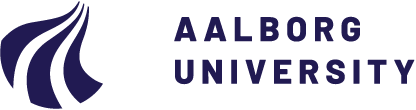 [Speaker Notes: Please note the following is a voluntary design template.
You can use/adjust it freely.  
The application is not limited in terms of slides, but they should be used in a presentation.]
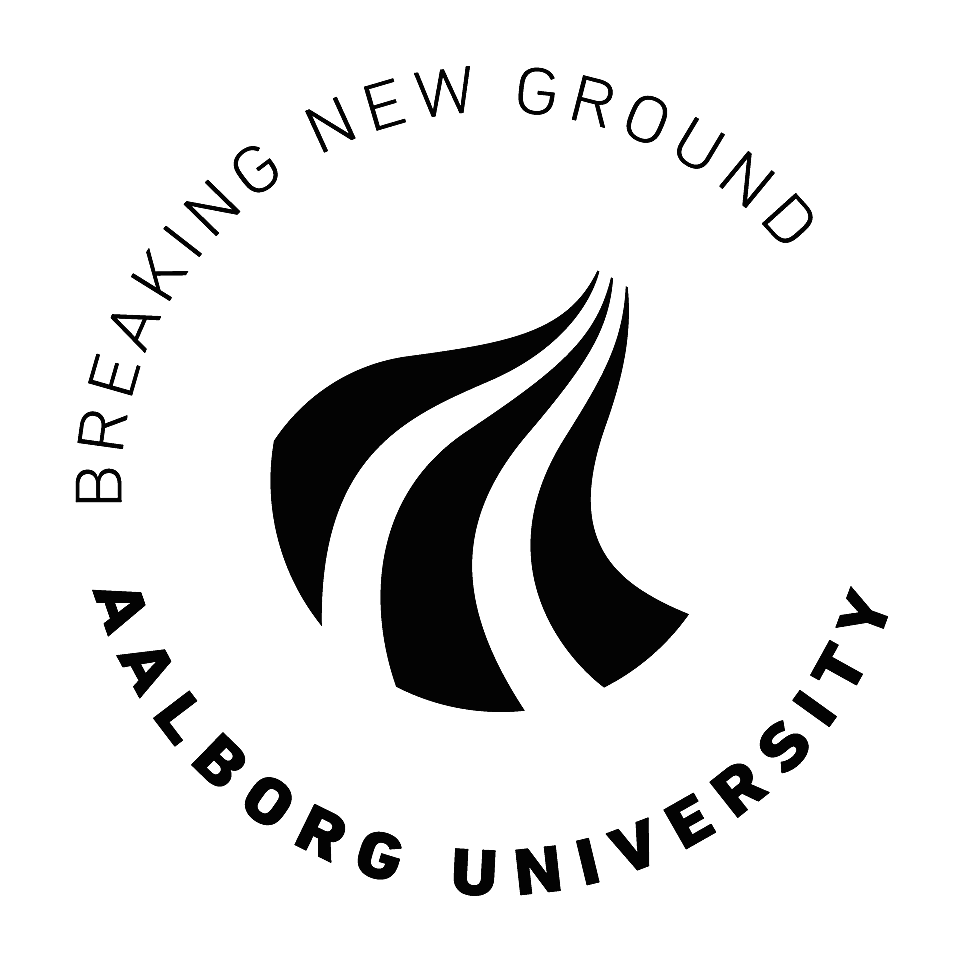 AAU Proof of Concept Application
Titel Of The Application Goes Here
Institution
Application Date & Reference No.
Applicants
Date, month and year
Department of X
Aalborg University
Name 1, Name 2
Name 3, Name 4
Reference number:
1
Technology
Lorem ipsum dolor sit amet, consectetuer adipiscing elit. Maecenas porttitor congue massa. 
Fusce posuere, magna sed pulvinar ultricies, purus lectus malesuada libero, sit amet commodo magna eros quis urna.

Nunc viverra imperdiet enim. Fusce est. Vivamus a tellus. Pellentesque habitant morbi. Fusce posuere, magna sed pulvinar ultricies, purus lectus malesuada libero, sit amet commodo magna eros quis urna. 
Nunc viverra imperdiet enim. Fusce est. Vivamus a tellus. Pellentesque habitant morbi
ILLUSTRATION(S)
2
Poc PROJECT
Lorem ipsum dolor sit amet, consectetuer adipiscing elit. Maecenas porttitor congue massa. 
Fusce posuere, magna sed pulvinar ultricies, purus lectus malesuada libero, sit amet commodo magna eros quis urna.

Nunc viverra imperdiet enim. Fusce est. Vivamus a tellus. Pellentesque habitant morbi. Fusce posuere, magna sed pulvinar ultricies, purus lectus malesuada libero, sit amet commodo magna eros quis urna. 
Nunc viverra imperdiet enim. Fusce est. Vivamus a tellus. Pellentesque habitant morbi
AAU Proof of Concept 2022
[Speaker Notes: A introduction slide highlighting what the technology is about, and what the PoC project aims to do.]
Technology Description
Second Title
Titel
Lorem ipsum dolor sit amet, consectetuer adipiscing elit. Maecenas porttitor congue massa. Fusce posuere, magna sed pulvinar ultricies, purus lectus malesuada libero, sit amet commodo magna eros quis urna.

Nunc viverra imperdiet enim. Fusce est. Vivamus a tellus.
Pellentesque habitant morbi tristique senectus et netus et malesuada fames ac turpis egestas. Proin pharetra nonummy pede. Mauris et orci. Pellentesque habitant morbi tristique senectus et netus et malesuada fames ac turpis egestas. Proin pharetra nonummy pede. Mauris et orci.

Lorem ipsum dolor sit amet, consectetuer adipiscing elit. 

Maecenas porttitor congue massa. Fusce posuere, magna sed pulvinar ultricies, purus lectus malesuada libero, sit amet commodo magna eros quis urna.

Nunc viverra imperdiet enim. Fusce est. Vivamus a tellus.

Pellentesque habitant morbi tristique senectus et netus et malesuada fames ac turpis egestas. Proin pharetra nonummy pede. Mauris et orci.

Pellentesque habitant morbi tristique senectus et netus et malesuada fames ac turpis egestas. Proin pharetra nonummy pede. Mauris et orci.

Nunc viverra imperdiet enim. Fusce est. Vivamus a tellus.
Pellentesque habitant morbi tristique senectus et netus et malesuada fames ac turpis egestas. Proin pharetra nonummy pede. Mauris et orci. Pellentesque habitant morbi tristique senectus et netus et malesuada fames ac turpis egestas. Proin pharetra nonummy pede. Mauris et orci.
ILLUSTRATION(S)
AAU Proof of Concept 2022
[Speaker Notes: A description of the commercial research idea/technology.
You can use more than one slide. 

Please remember that the recipient only have these pages to understand the technology.]
Technology Description
Second Title
Titel
Titel
Lorem ipsum dolor sit amet, consectetuer adipiscing elit. Maecenas porttitor congue massa. Fusce posuere, magna sed pulvinar ultricies, purus lectus malesuada libero, sit amet commodo magna eros quis urna. Nunc viverra imperdiet enim. Fusce est. Vivamus a tellus. 

Pellentesque habitant morbi tristique senectus et netus et malesuada fames ac turpis egestas. Proin pharetra nonummy pede. Mauris et orci. Pellentesque habitant morbi tristique senectus et netus et malesuada fames ac turpis egestas. Proin pharetra nonummy pede. Mauris et orci.
Lorem ipsum dolor sit amet, consectetuer adipiscing elit. Maecenas porttitor congue massa. Fusce posuere, magna sed pulvinar ultricies, purus lectus malesuada libero, sit amet commodo magna eros quis urna. Nunc viverra imperdiet enim. Fusce est.

Vivamus a tellus. Pellentesque habitant morbi tristique senectus et netus et malesuada fames ac turpis egestas. Proin pharetra nonummy pede. Mauris et orci.
ILLUSTRATION(S)
AAU Proof of Concept 2022
[Speaker Notes: Highlight the problem(s) for the end-user regardless whom the end-user is.
Describe the issues and explain.

Which problem the technology is expected to solved ?
What is the problem for industry/customers/market?]
Technology Applications
Second Title
Titel
Lorem ipsum dolor sit amet, consectetuer adipiscing elit. Maecenas porttitor congue massa. Fusce posuere, magna sed pulvinar ultricies, purus lectus malesuada libero, sit amet commodo magna eros quis urna. Nunc viverra imperdiet enim. Fusce est. Vivamus a tellus. 

Pellentesque habitant morbi tristique senectus et netus et malesuada fames ac turpis egestas. Proin pharetra nonummy pede. Mauris et orci. Pellentesque habitant morbi tristique senectus et netus et malesuada fames ac turpis egestas. Proin pharetra nonummy pede. Mauris et orci.
ILLUSTRATION(S)
Titel
Lorem ipsum dolor sit amet, consectetuer adipiscing elit. Maecenas porttitor congue massa. Fusce posuere, magna sed pulvinar ultricies, purus lectus malesuada libero, sit amet commodo magna eros quis urna. Nunc viverra imperdiet enim. Fusce est. 

Vivamus a tellus. Pellentesque habitant morbi tristique senectus et netus et malesuada fames ac turpis egestas. Proin pharetra nonummy pede. Mauris et orci. Pellentesque habitant morbi tristique senectus et netus et malesuada fames ac turpis egestas. Proin pharetra nonummy pede. Mauris et orci.

Lorem ipsum dolor sit amet, consectetuer adipiscing elit. Maecenas porttitor congue massa. Fusce posuere, magna sed pulvinar ultricies, purus lectus

Nunc viverra imperdiet enim. Fusce est. Vivamus a tellus.
AAU Proof of Concept 2022
[Speaker Notes: Describe the applications of the research based idea/technology (where/what can it be used for?).]
Pros & Cons
Second Title
Pros Vs. Current State Of The Art
Lorem ipsum dolor sit amet, consectetuer adipiscing elit. Maecenas porttitor congue massa. Fusce posuere, magna sed pulvinar ultricies, purus lectus malesuada libero, sit amet commodo magna eros quis urna. Nunc viverra imperdiet enim. Fusce est. 

Vivamus a tellus. Pellentesque habitant morbi tristique senectus et netus et malesuada fames ac turpis egestas. Proin pharetra nonummy pede. Mauris et orci. Pellentesque habitant morbi tristique senectus et netus et malesuada fames ac turpis egestas. Proin pharetra nonummy pede. Mauris et orci.

Lorem ipsum dolor sit amet, consectetuer adipiscing elit. Maecenas porttitor congue massa. Fusce posuere, magna sed pulvinar ultricies, purus lectus
ILLUSTRATION(S)
Cons Vs. Current State Of The Art
Lorem ipsum dolor sit amet, consectetuer adipiscing elit. Maecenas porttitor congue massa. Fusce posuere, magna sed pulvinar ultricies, purus lectus malesuada libero, sit amet commodo magna eros quis urna. Nunc viverra imperdiet enim. Fusce est. 

Vivamus a tellus. Pellentesque habitant morbi tristique senectus et netus et malesuada fames ac turpis egestas. Proin pharetra nonummy pede. Mauris et orci. Pellentesque habitant morbi tristique senectus et netus et malesuada fames ac turpis egestas. Proin pharetra nonummy pede. Mauris et orci.

Lorem ipsum dolor sit amet, consectetuer adipiscing elit. Maecenas porttitor congue massa. Fusce posuere, magna sed pulvinar ultricies, purus lectus
AAU Proof of Concept 2022
[Speaker Notes: What current solutions are there in todays market? And what is the pros and cons of the proposed technology compared to prior art?
Compability matrix.]
The Market
Second Title
Titel
Lorem ipsum dolor sit amet, consectetuer adipiscing elit. Maecenas porttitor congue massa. Fusce posuere, magna sed pulvinar ultricies, purus lectus malesuada libero, sit amet commodo magna eros quis urna. Nunc viverra imperdiet enim. Fusce est. Vivamus a tellus. 

Pellentesque habitant morbi tristique senectus et netus et malesuada fames ac turpis egestas. Proin pharetra nonummy pede. Mauris et orci.
Titel
Lorem ipsum dolor sit amet, consectetuer adipiscing elit. Maecenas porttitor congue massa. Fusce posuere, magna sed pulvinar ultricies, purus lectus malesuada libero, sit amet commodo magna eros quis urna. Nunc viverra imperdiet enim. Fusce est. 

Vivamus a tellus. Pellentesque habitant morbi tristique senectus et netus et malesuada fames ac turpis egestas. Proin pharetra nonummy pede. Mauris et orci. Pellentesque habitant morbi tristique senectus et netus et malesuada fames ac turpis egestas. Proin pharetra nonummy pede. Mauris et orci.

Lorem ipsum dolor sit amet, consectetuer adipiscing elit. Maecenas porttitor congue massa.
AAU Proof of Concept 2022
[Speaker Notes: If possible describe the expected market.]
The Competition
Second Title
Titel
Competitor 1 (Company Name)
Competitor 1 (Company Name)
Company traits, why they are a competitor etc.
Company traits, why they are a competitor etc.
Lorem ipsum dolor sit amet, consectetuer adipiscing elit. Maecenas porttitor congue massa. Fusce posuere, magna sed pulvinar ultricies, purus lectus malesuada libero, sit amet commodo magna eros quis urna. Nunc viverra imperdiet enim. Fusce est. 

Vivamus a tellus. Pellentesque habitant morbi tristique senectus et netus et malesuada fames ac turpis egestas. Proin pharetra nonummy pede. Mauris et orci. Pellentesque habitant morbi tristique senectus et netus et malesuada fames ac turpis egestas. Proin pharetra nonummy pede. Mauris et orci.

Lorem ipsum dolor sit amet, consectetuer adipiscing elit. Maecenas porttitor congue massa. 

Proin pharetra nonummy pede. Mauris et orci. Pellentesque habitant morbi tristique senectus et netus et malesuada fames ac turpis egestas.

Lorem ipsum dolor sit amet, consectetuer adipiscing elit. Maecenas porttitor congue massa. Fusce posuere, magna sed pulvinar ultricies, purus lectus malesuada libero.
Competitor 1 (Company Name)
Competitor 1 (Company Name)
Company traits, why they are a competitor etc.
Company traits, why they are a competitor etc.
Competitor 1 (Company Name)
Competitor 1 (Company Name)
Company traits, why they are a competitor etc.
Company traits, why they are a competitor etc.
AAU Proof of Concept 2022
[Speaker Notes: If possible describe the current companies you deem as competition. What technologies do they use and why is it that the PoC technology is better. What is the unique selling point?]
Risk & Risk Mitigation
Second Title
RISK
PROBABILITY
MITIGATION MEASURES
EFFECT
Description..
LOW
Description..
Description..
Description..
Description..
Description..
LOW TO MODERATE
Description..
Description..
Description..
MODERATE
Description..
Description..
Description..
AAU Proof of Concept 2022
[Speaker Notes: Risk AnalysisWhat is (if any) the risk of the technology: 
Market,  Political, Regulatory,  Funding,  etc.?
And what is the risks for the proposed PoC project?

Every technology and project have risks. 
Please indicate what the risks is both for the technology in general but also for the PoC project itself.]
The Project
AAU PoC Project
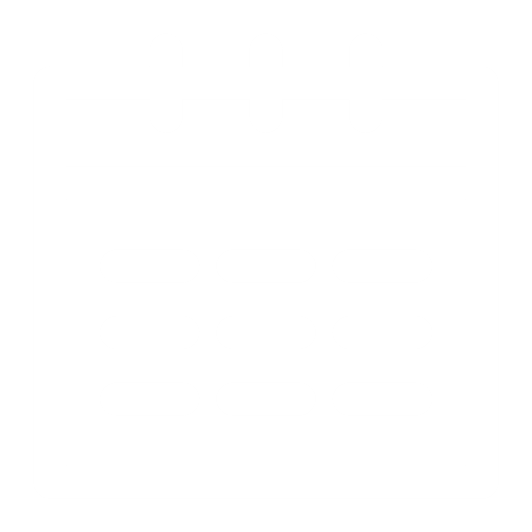 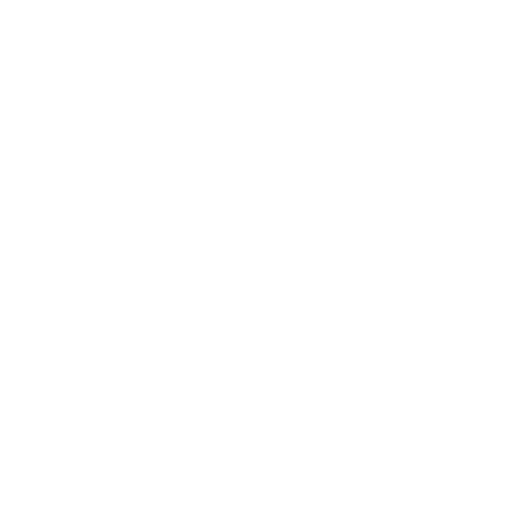 Duration
Aim
The project is set to start [DATE] with a duration of [X] months (up to 6 months).

The funding includes…
The project aims is to…
1
2
3
4
5
AAU Proof of Concept 2022
[Speaker Notes: Describe how long the PoC is and what the aim of the project is.
In the Gantt chart describe the individual work packages/milestones. Please note there can be fewer or more than 5 workpackages/milestones.]
The Project
AAU PoC Project
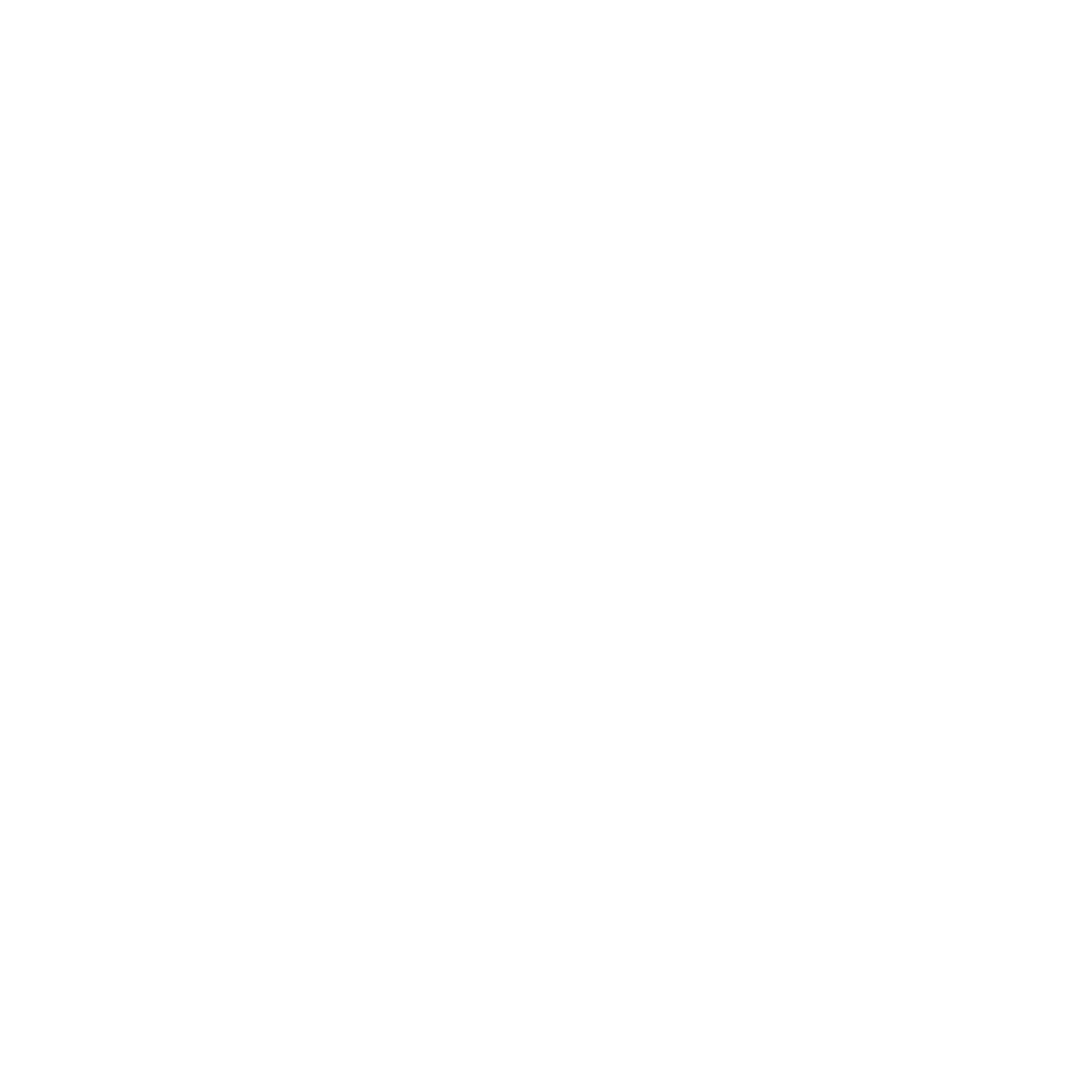 Present Day
Milestone 1
Milestone 2
Description
Description
At present, we have developed….
Milestone 4
Milestone 5
Milestone 3
Description
Description
Description
AAU Proof of Concept 2022
[Speaker Notes: What is the current state of the technology?
Describe the content of each milestone/workpackages. These numbers here relates to the Gantt chart on the page before.
Finally describe what is the expected outcome of the PoC.]
Post PoC Timeline
Second Title
2
5
1
3
4
2023
2022
2020 Q3
2020 Q4
2021
Titel
Titel
Titel
Titel
Titel
Lorem ipsum dolor sit amet, consectetuer adipiscing elit. Maecenas porttitor congue massa. Fusce posuere, magna sed pulvinar ultricies, purus lectus malesuada libero, sit amet commodo magna eros quis urna.

Nunc viverra imperdiet enim. Fusce est. Vivamus a tellus
Lorem ipsum dolor sit amet, consectetuer adipiscing elit. Maecenas porttitor congue massa. Fusce posuere, magna sed pulvinar ultricies, purus lectus malesuada libero, sit amet commodo magna eros quis urna.

Nunc viverra imperdiet enim. Fusce est. Vivamus a tellus
Lorem ipsum dolor sit amet, consectetuer adipiscing elit. Maecenas porttitor congue massa. Fusce posuere, magna sed pulvinar ultricies, purus lectus malesuada libero, sit amet commodo magna eros quis urna.

Nunc viverra imperdiet enim. Fusce est. Vivamus a tellus
Lorem ipsum dolor sit amet, consectetuer adipiscing elit. Maecenas porttitor congue massa. Fusce posuere, magna sed pulvinar ultricies, purus lectus malesuada libero, sit amet commodo magna eros quis urna.

Nunc viverra imperdiet enim. Fusce est. Vivamus a tellus
Lorem ipsum dolor sit amet, consectetuer adipiscing elit. Maecenas porttitor congue massa. Fusce posuere, magna sed pulvinar ultricies, purus lectus malesuada libero, sit amet commodo magna eros quis urna.

Nunc viverra imperdiet enim. Fusce est. Vivamus a tellus
AAU Proof of Concept 2022
[Speaker Notes: What is expected to happen to the technology AFTER the PoC project has been granted AND ended. Basically when the project is finished where does the project go?
Please note the numbers here does NOT relate to any numbers before (neither GANTT nor milestones).
This is just a proposed timeline. You are allowed to adjust it or use something else.]
The Team
Second Title
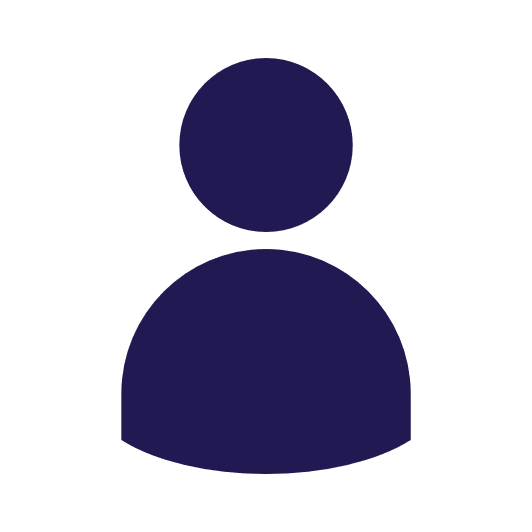 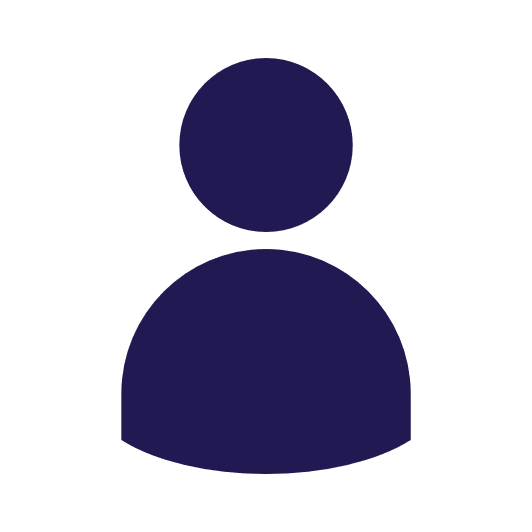 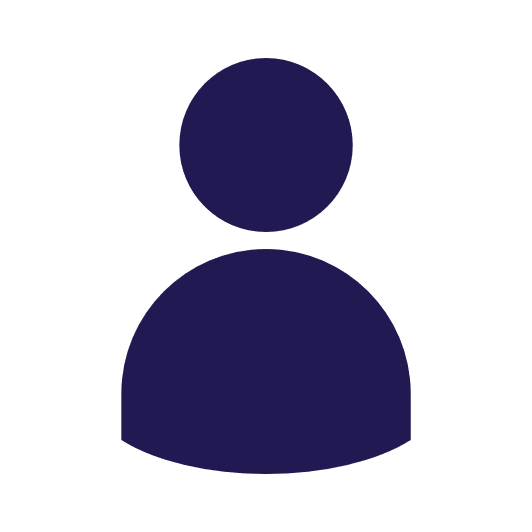 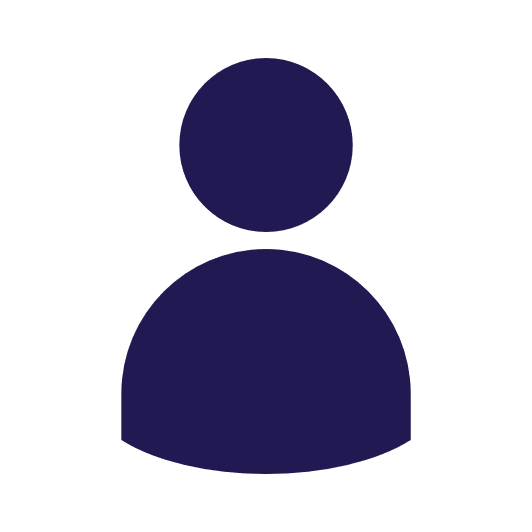 NAME
NAME
NAME
NAME
Professor
Dep. of Technology
Aalborg University
Professor
Dep. of Technology
Aalborg University
Professor
Dep. of Technology
Aalborg University
Professor
Dep. of Technology
Aalborg University
About
Lorem ipsum dolor sit amet, consectetuer adipiscing elit. Maecenas porttitor congue massa. Fusce posuere, magna sed pulvinar ultricies, purus lectus malesuada libero, sit amet
About
Lorem ipsum dolor sit amet, consectetuer adipiscing elit. Maecenas porttitor congue massa. Fusce posuere, magna sed pulvinar ultricies, purus lectus malesuada libero, sit amet
About
Lorem ipsum dolor sit amet, consectetuer adipiscing elit. Maecenas porttitor congue massa. Fusce posuere, magna sed pulvinar ultricies, purus lectus malesuada libero, sit amet
About
Lorem ipsum dolor sit amet, consectetuer adipiscing elit. Maecenas porttitor congue massa. Fusce posuere, magna sed pulvinar ultricies, purus lectus malesuada libero, sit amet
Expert in
Energy systems and experienced product developer
Expert in
Energy systems and experienced product developer
Expert in
Energy systems and experienced product developer
Expert in
Energy systems and experienced product developer
Role in project
Technical advisor on design and device optimization
Role in project
Technical advisor on design and device optimization
Role in project
Technical advisor on design and device optimization
Role in project
Technical advisor on design and device optimization
AAU Proof of Concept 2022
[Speaker Notes: Who is applying?]
Q&A
Second Title
Q: Lorem ipsum dolor sit amet, consectetuer adipiscing elit. 
A: Maecenas porttitor congue massa. 

Q: Fusce posuere, magna sed pulvinar ultricies, purus lectus malesuada libero, sit amet commodo magna eros quis urna. 
A: Nunc viverra imperdiet enim. Fusce est. Vivamus a tellus. Pellentesque habitant morbi tristique senectus et netus et malesuada fames ac turpis egestas. 

Q: Proin pharetra nonummy pede. Mauris et orci. Pellentesque habitant morbi tristique senectus et netus et malesuada fames ac turpis egestas. 
A: Proin pharetra nonummy pede. Mauris et orci.

Q: Lorem ipsum dolor sit amet, consectetuer adipiscing elit. 
A: Maecenas porttitor congue massa. 

Q: Fusce posuere, magna sed pulvinar ultricies, purus lectus malesuada libero, sit amet commodo magna eros quis urna. 
A: Nunc viverra imperdiet enim. Fusce est. Vivamus a tellus. Pellentesque habitant morbi tristique senectus et netus et malesuada fames ac turpis egestas. 

Q: Proin pharetra nonummy pede. Mauris et orci. Pellentesque habitant morbi tristique senectus et netus et malesuada fames ac turpis egestas. 
A: Proin pharetra nonummy pede. Mauris et orci.

Q: Lorem ipsum dolor sit amet, consectetuer adipiscing elit. 
A: Maecenas porttitor congue massa. 

Q: Fusce posuere, magna sed pulvinar ultricies, purus lectus malesuada libero, sit amet commodo magna eros quis urna. 
A: Nunc viverra imperdiet enim. Fusce est. Vivamus a tellus. Pellentesque habitant morbi tristique senectus et netus et malesuada fames ac turpis egestas. 

Q: Proin pharetra nonummy pede. Mauris et orci. Pellentesque habitant morbi tristique senectus et netus et malesuada fames ac turpis egestas. 
A: Proin pharetra nonummy pede. Mauris et orci.
AAU Proof of Concept 2022
[Speaker Notes: A description of the commercial research idea/technology.
You can use more than one slide. 

Please remember that the recipient only have these pages to understand the technology.]
Free Template
Second Title
Title
Title
Lorem ipsum dolor sit amet, consectetuer adipiscing elit. Maecenas porttitor congue massa. Fusce posuere, magna sed pulvinar ultricies, purus lectus malesuada libero, sit amet commodo magna eros quis urna. Nunc viverra imperdiet enim. Fusce est. 

Vivamus a tellus. Pellentesque habitant morbi tristique senectus et netus et malesuada fames ac turpis egestas. Proin pharetra nonummy pede. Mauris et orci. Pellentesque habitant morbi tristique senectus et netus et malesuada fames ac turpis egestas. Proin pharetra nonummy pede. Mauris et orci.

Lorem ipsum dolor sit amet, consectetuer adipiscing elit. Maecenas porttitor congue massa. Fusce posuere, magna sed pulvinar ultricies, purus lectus

Lorem ipsum dolor sit amet, consectetuer adipiscing elit. Maecenas porttitor congue massa. Fusce posuere, magna sed pulvinar ultricies, purus lectus malesuada libero, sit amet commodo magna eros quis urna. Nunc viverra imperdiet enim. Fusce est. 

Lorem ipsum dolor sit amet, consectetuer adipiscing elit. Maecenas porttitor congue massa. Fusce posuere, magna sed pulvinar ultricies, purus lectus

Pellentesque habitant morbi tristique senectus et netus et malesuada fames ac turpis egestas. Proin pharetra nonummy pede. Mauris et orci. Pellentesque habitant morbi tristique senectus et netus et malesuada fames ac turpis egestas. Proin pharetra nonummy pede. Mauris et orci.

Nunc viverra imperdiet enim. Fusce est.
Lorem ipsum dolor sit amet, consectetuer adipiscing elit. Maecenas porttitor congue massa. Fusce posuere, magna sed pulvinar ultricies, purus lectus malesuada libero, sit amet commodo magna eros quis urna. Nunc viverra imperdiet enim. Fusce est. 

Vivamus a tellus. Pellentesque habitant morbi tristique senectus et netus et malesuada fames ac turpis egestas. Proin pharetra nonummy pede. Mauris et orci. Pellentesque habitant morbi tristique senectus et netus et malesuada fames ac turpis egestas. Proin pharetra nonummy pede. Mauris et orci.

Lorem ipsum dolor sit amet, consectetuer adipiscing elit. Maecenas porttitor congue massa. Fusce posuere, magna sed pulvinar ultricies, purus lectus

Lorem ipsum dolor sit amet, consectetuer adipiscing elit. Maecenas porttitor congue massa. Fusce posuere, magna sed pulvinar ultricies, purus lectus malesuada libero, sit amet commodo magna eros quis urna. Nunc viverra imperdiet enim. Fusce est. 

Lorem ipsum dolor sit amet, consectetuer adipiscing elit. Maecenas porttitor congue massa. Fusce posuere, magna sed pulvinar ultricies, purus lectus

Pellentesque habitant morbi tristique senectus et netus et malesuada fames ac turpis egestas. Proin pharetra nonummy pede. Mauris et orci. Pellentesque habitant morbi tristique senectus et netus et malesuada fames ac turpis egestas. Proin pharetra nonummy pede. Mauris et orci.

Nunc viverra imperdiet enim. Fusce est.
AAU Proof of Concept 2022
Free Template
Second Title
Any publications, research papers or other information about the research can be placed here
AAU Proof of Concept 2022